CS 5600Computer Systems
Lecture 6: Process Scheduling
Scheduling Basics
Simple Schedulers
Priority Schedulers
Fair Share Schedulers
Multi-CPU Scheduling
Case Study: The Linux Kernel
2
Setting the Stage
Suppose we have:
A computer with N CPUs
P process/threads that are ready to run
Questions we need to address:
In what order should the processes be run?
On what CPU should each process run?
3
Factors Influencing Scheduling
Characteristics of the processes
Are they I/O bound or CPU bound?
Do we have metadata about the processes?
Example: deadlines
Is their behavior predictable?
Characteristics of the machine
How many CPUs?
Can we preempt processes?
How is memory shared by the CPUs?
Characteristics of the user
Are the processes interactive (e.g. desktop apps)…
Or are the processes background jobs?
4
Basic Scheduler Architecture
Scheduler selects from the ready processes, and assigns them to a CPU
System may have >1 CPU
Various different approaches for selecting processes
Scheduling decisions are made when a process:
Switches from running to waiting
Terminates
Switches from running to ready
Switches from waiting to ready
Scheduler may have access to additional information
Process deadlines, data in shared memory, etc.
No preemption
Preemption
5
Dispatch Latency
The dispatcher gives control of the CPU to the process selected by the scheduler
Switches context
Switching to/from kernel mode/user mode
Saving the old EIP, loading the new EIP
Warning: dispatching incurs a cost
Context switching and mode switch are expensive
Adds latency to processing times
It is advantageous to minimize process switching
6
A Note on Processes & Threads
Let’s assume that processes and threads are equivalent for scheduling purposes
Kernel supports threads
System-contention scope (SCS)
Each process has >=1 thread
If kernel does not support threads
Each process handles it’s own thread scheduling
Process contention scope (PCS)
7
Basic Process Behavior
Processes alternate between doing work and waiting
Work  CPU Burst
Process behavior varies
I/O bound
CPU bound
Expected CPU burst distribution is important for scheduler design
Do you expect more CPU or I/O bound processes?
Process 2
Process 1
CPU Burst
Execute Code
Execute Code
Waiting on I/O
Wait
Execute Code
Waiting on I/O
Execute Code
sleep(1)
Waiting for mutex
Waiting on I/O
Execute Code
8
Scheduling Optimization Criteria
Max CPU utilization – keep the CPU as busy as possible
 Max throughput – # of processes that finish over time
 Min turnaround time – amount of time to finish a process
 Min waiting time – amount of time a ready process has been waiting to execute
 Min response time – amount time between submitting a request and receiving a response
E.g. time between clicking a button and seeing a response
 Fairness – all processes receive min/max fair CPU resources
9
Impossible To Meet
No scheduler can meet all previous criteria
Most important criteria depends on factors
Types of processes
Expectations of the system
Response time important on desktop
Throughput is more important for MapReduce
10
Scheduling Basics
Simple Schedulers
Priority Schedulers
Fair Share Schedulers
Multi-CPU Scheduling
Case Study: The Linux Kernel
11
First Come, First Serve (FCFS)
Simple scheduler
Processes stored in a FIFO queue
Served in order of arrival
P1
P2
P3
Time: 0
24
27
30
Turnaround time = completion time - arrival time 
P1 = 24; P2 = 27; P3 = 30
Average turnaround time: (24 + 27 + 30) / 3 = 27
12
The Convoy Effect
FCFS scheduler, but the arrival order has changed
P2
P3
P1
Time: 0
3
6
30
Turnaround time: P1 = 30; P2 =3; P3 = 6
Average turnaround time: (30 + 3 + 6) / 3 = 13
Much better than the previous arrival order!
Convoy effect (a.k.a. head-of-line blocking)
Long process can impede short processes
E.g.: CPU bound process followed by I/O bound process
13
Shortest Job First (SJF)
Schedule processes based on the length of their next CPU burst time
Shortest processes go first
P3
P4
P1
P2
16
Time: 0
3
9
24
Average turnaround time: (3 + 16 + 9 + 24) / 4 = 13
SJF is optimal: guarantees minimum average wait time
14
Predicting Next CPU Burst Length
Problem: future CPU burst times may be unknown
Solution: estimate the next burst time based on previous burst lengths
Assumes process behavior is not highly variable
Use exponential averaging
tn – measured length of the nth CPU burst
τn+1 – predicted value for n+1th CPU burst
α – weight of current and previous measurements (0 ≤ α ≤ 1)
τn+1 = αtn + (1 – α) τn
Typically, α = 0.5
15
16
What About Arrival Time?
SJF scheduler, CPU burst lengths are known
P1
P2
P3
Time: 0
24
27
30
Scheduler must choose from available processes
Can lead to head-of-line blocking
Average turnaround time: (24 + 25 + 27) / 3 = 25.3
17
Shortest Time-To-Completion First (STCF)
Also known as Preemptive SJF (PSJF)
Processes with long bursts can be context switched out in favor or short processes
P1
P2
P3
P1
Time: 0
2
5
8
30
Turnaround time: P1 = 30; P2 = 3; P3 = 5
Average turnaround time: (30 + 3 + 5) / 3 = 12.7
STCF is also optimal
Assuming you know future CPU burst times
18
Interactive Systems
Imagine you are typing/clicking in a desktop app
You don’t care about turnaround time
What you care about is responsiveness
E.g. if you start typing but the app doesn’t show the text for 10 seconds, you’ll become frustrated 
Response time = first run time – arrival time
19
Response vs. Turnaround
Assume an STCF scheduler
P1
P2
P3
Time: 0
14
24
6
Avg. turnaround time: (6 + 14 + 24) / 3 = 14.7
Avg. response time: (0 + 6 + 14) / 3 = 6.7
20
Round Robin (RR)
Round robin (a.k.a time slicing) scheduler is designed to reduce response times
RR runs jobs for a time slice (a.k.a. scheduling quantum)
Size of time slice is some multiple of the timer-interrupt period
21
RR vs. STCF
P2
P3
P1
6
14
24
Time: 0
STCF
Avg. turnaround time: (6 + 14 + 24) / 3 = 14.7
Avg. response time: (0 + 6 + 14) / 3 = 6.7
P1
P2
P3
P1
P2
P3
P1
P2
P3
P2
P3
Time: 0
2
4
6
8
10
12
14
16
18
20
24
RR
2 second time slices
Avg. turnaround time: (14 + 20 + 24) / 3 = 19.3
Avg. response time: (0 + 2 + 4) / 3 = 2
22
Tradeoffs
RR
STCF
Achieves optimal, low turnaround times
Bad response times
Inherently unfair
Short jobs finish first
Excellent response times
With N process and time slice of Q…
No process waits more than (N-1)/Q time slices
Achieves fairness
Each process receives 1/N CPU time
Worst possible turnaround times
 If Q is large  FIFO behavior
Optimizing for turnaround or response time is a trade-off
Achieving both requires more sophisticated algorithms
23
Selecting the Time Slice
Smaller time slices = faster response times
So why not select a very tiny time slice?
E.g. 1µs
Context switching overhead
Each context switch wastes CPU time (~10µs)
If time slice is too short, context switch overhead will dominate overall performance
This results in another tradeoff
Typical time slices are between 1ms and 100ms
24
Incorporating I/O
How do you incorporate I/O waits into the scheduler?
Treat time in-between I/O waits as CPU burst time
STCF Scheduler
P1
P2
P1
P2
P1
P2
P1
P2
P1
CPU
P1
P1
P1
P1
Disk
Time: 0
5
10
15
20
25
30
35
40
42
25
Scheduling Basics
Simple Schedulers
Priority Schedulers
Fair Share Schedulers
Multi-CPU Scheduling
Case Study: The Linux Kernel
26
Status Check
Introduced two different types of schedulers
SJF/STCF: optimal turnaround time
RR: fast response time
Open problems:
Ideally, we want fast response time and turnaround
E.g. a desktop computer can run interactive and CPU bound processes at the same time
SJF/STCF require knowledge about burst times
Both problems can be solved by using prioritization
27
Priority Scheduling
We have already seen examples of priority schedulers
SJF, STCF are both priority schedulers
Priority = CPU burst time
Problem with priority scheduling
 Starvation: high priority tasks can dominate the CPU
Possible solution: dynamically vary priorities
Vary based on process behavior
Vary based on wait time (i.e. length of time spent in the ready queue)
28
Simple Priority Scheduler
Associate a priority with each process
Schedule high priority tasks first
Lower numbers = high priority
No preemption
Cannot automatically balance response vs. turnaround time
Prone to starvation
P5
P1
P3
P4
P2
2
7
17
20
22
Time: 0
Avg. turnaround time: (17 + 2 + 20 + 22 + 7) / 5 = 13.6
Avg. response time: (7 + 0 + 17 + 20 + 2) / 5 = 9.2
29
Earliest Deadline First (EDF)
Each process has a deadline it must finish by
Priorities are assigned according to deadlines
Tighter deadlines are given higher priority
P1
P2
P1
P3
P4
P3
P1
0
4
7
10
13
17
20
28
EDF is optimal (assuming preemption)
But, it’s only useful if processes have known deadlines
Typically used in real-time OSes
30
Multilevel Queue (MLQ)
Key idea: divide the ready queue in two
High priority queue for interactive processes
RR scheduling
Low priority queue for CPU bound processes
FCFS scheduling
Simple, static configuration
Each process is assigned a priority on startup
Each queue is given a fixed amount of CPU time
80% to processes in the high priority queue
20% to processes in the low priority queue
31
MLQ Example
80% High priority, RR
20% low priority, FCFS
P1
P2
P3
P1
P2
P3
P1
P2
P4
Time: 0
2
4
6
8
10
12
14
16
20
P3
P1
P2
P3
P1
P2
P3
P1
P4
Time: 20
22
24
26
28
30
32
34
36
40
P2
P3
P1
P2
P3
P1
P2
P3
P4
P5
Time: 40
42
44
46
48
50
52
54
56
60
32
Problems with MLQ
Assumes you can classify processes into high and low priority
How could you actually do this at run time?
What of a processes’ behavior changes over time?
i.e. CPU bound portion, followed by interactive portion
Highly biased use of CPU time
Potentially too much time dedicated to interactive processes
Convoy problems for low priority tasks
33
Multilevel Feedback Queue (MLFQ)
Goals
Minimize response time and turnaround time
Dynamically adjust process priorities over time
No assumptions or prior knowledge about burst times or process behavior
High level design: generalized MLQ
Several priority queues
Move processes between queue based on observed behavior (i.e. their history)
34
First 4 Rules of MFLQ
Rule 1: If Priority(A) > Priority(B), A runs, B doesn’t
Rule 2: If Priority(A) = Priority(B), A & B run in RR
Rule 3: Processes start at the highest priority
Rule 4: 
Rule 4a: If a process uses an entire time slice while running, its priority is reduced
Rule 4b: If a process gives up the CPU before its time slice is up, it remains at the same priority level
35
MLFQ Examples
Hits Time Limit
Hits Time Limit
CPU Bound Process
Interactive Process
Finished
Hits Time Limit
Q0
Q0
Q1
Q1
Q2
Q2
Blocked on I/O
Time: 0
2
4
6
8
10
12
14
Time: 0
2
4
6
8
10
12
14
Q0
I/O Bound and CPU Bound Processes
Q1
Q2
Time: 0
2
4
6
8
10
12
14
36
Problems With MLFQ So Far…
High priority processes always take precedence over low priority
Starvation
sleep(1ms) just before time slice expires
Unscrupulous process never gets demoted, monopolizes CPU time
Q0
Q0
Q1
Q1
Cheating
Q2
Q2
Time: 0
Time: 0
2
2
4
4
6
6
8
8
10
10
12
12
14
14
37
MLFQ Rule 5: Priority Boost
Rule 5: After some time period S, move all processes to the highest priority queue
Solves two problems:
Starvation: low priority processes will eventually become high priority, acquire CPU time
Dynamic behavior: a CPU bound process that has become interactive will now be high priority
38
Priority Boost Example
Without Priority Boost
With Priority Boost
Q0
Q1
Q0
Q2
Q1
16
18
Time: 0
2
4
6
8
10
12
14
Starvation :(
Priority Boost
Q2
Time: 0
2
4
6
8
10
12
14
39
Revised Rule 4: Cheat Prevention
Rule 4a and 4b let a process game the scheduler
Repeatedly yield just before the time limit expires
Solution: better accounting
Rule 4: Once a process uses up its time allotment at a given priority (regardless of whether it gave up the CPU), demote its priority
Basically, keep track of total CPU time used by each process during each time interval S
Instead of just looking at continuous CPU time
40
Preventing Cheating
Time allotment exhausted
Time allotment exhausted
sleep(1ms) just before time slice expires
Without Cheat Prevention
With Cheat Prevention
Q0
Q1
Q2
Q0
Time: 0
2
4
6
8
10
12
14
16
Q1
Q2
Round robin
Time: 0
2
4
6
8
10
12
14
41
MLFQ Rule Review
Rule 1: If Priority(A) > Priority(B), A runs, B doesn’t
Rule 2: If Priority(A) = Priority(B), A & B run in RR
Rule 3: Processes start at the highest priority
Rule 4: Once a process uses up its time allotment at a given priority, demote it
Rule 5: After some time period S, move all processes to the highest priority queue
42
Parameterizing MLFQ
MLFQ meets our goals
Balances response time and turnaround time
Does not require prior knowledge about processes
But, it has many knobs to tune
Number of queues?
How to divide CPU time between the queues?
For each queue:
Which scheduling regime to use?
Time slice/quantum?
Method for demoting priorities?
Method for boosting priorities?
43
MLFQ In Practice
Many OSes use MLFQ-like schedulers
Example: Windows NT/2000/XP/Vista, Solaris, FreeBSD
OSes ship with “reasonable” MLFQ parameters
Variable length time slices
High priority queues – short time slices
Low priority queues – long time slices
Priority 0 sometimes reserved for OS processes
44
Giving Advice
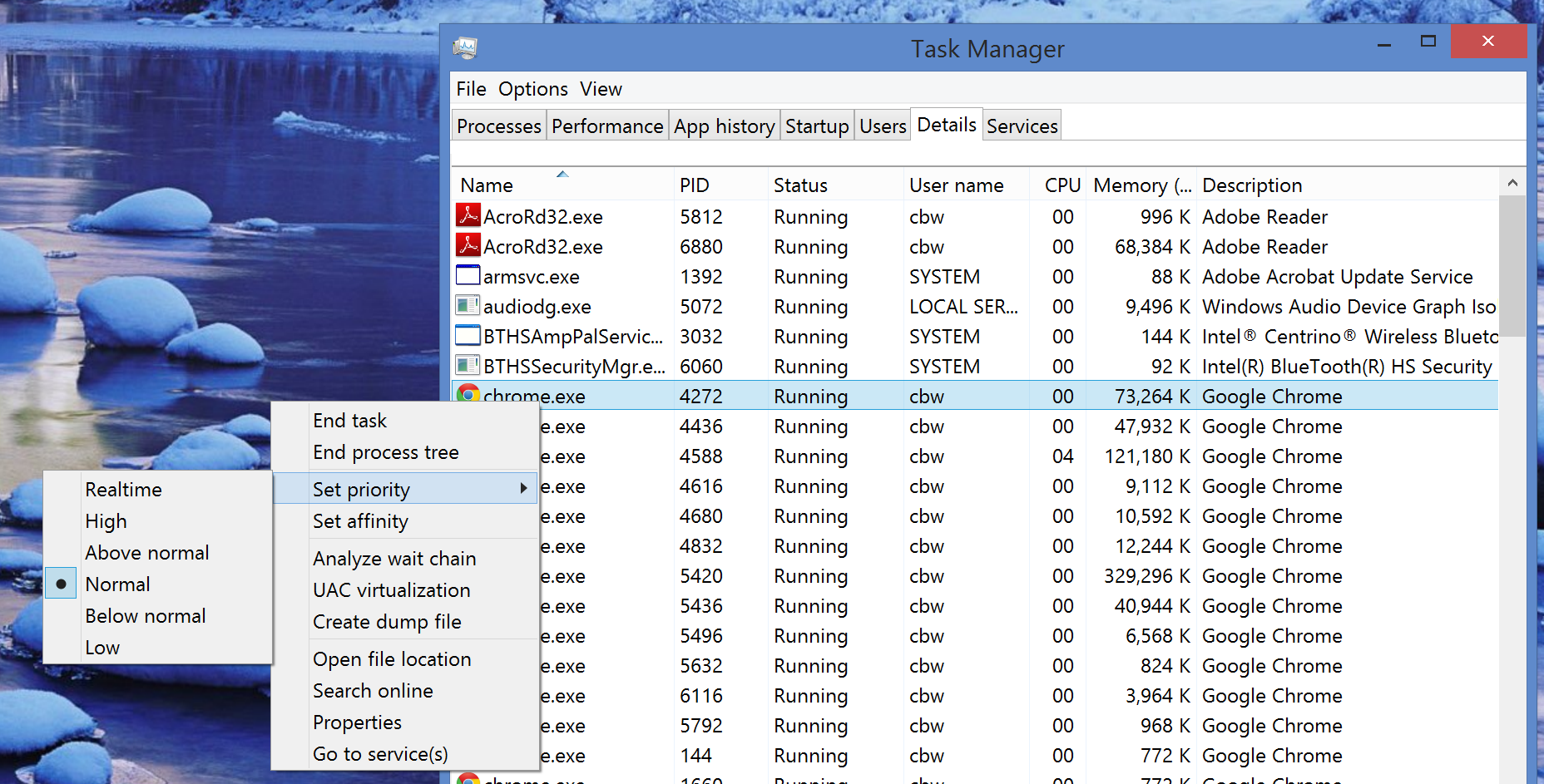 Some OSes allow users/processes to give the scheduler “hints” about priorities
Example: nice command on Linux
$ nice <options> <command [args …]>
Run the command at the specified priority
Priorities range from -20 (high) to 19 (low)
45
Scheduling Basics
Simple Schedulers
Priority Schedulers
Fair Share Schedulers
Multi-CPU Scheduling
Case Study: The Linux Kernel
46
Status Check
Thus far, we have examined schedulers designed to optimize performance
Minimum response times
Minimum turnaround times
MLFQ achieves these goals, but it’s complicated
Non-trivial to implement
Challenging to parameterize and tune
What about a simple algorithm that achieves fairness?
47
Lottery Scheduling
Key idea: give each process a bunch of tickets
Each time slice, scheduler holds a lottery
Process holding the winning ticket gets to run
P1 ran 8 of 11 slices – 72%
P2 ran 3 of 11 slices – 27%
P1
P2
P1
P1
P1
P2
P2
P1
P1
P1
P1
Time: 0
2
4
6
8
10
12
14
16
18
20
22
Probabilistic scheduling
Over time, run time for each process converges to the correct value (i.e. the # of tickets it holds)
48
Implementation Advantages
Very fast scheduler execution
All the scheduler needs to do is run random()
No need to manage O(log N) priority queues
No need to store lots of state
Scheduler needs to know the total number of tickets
No need to track process behavior or history
Automatically balances CPU time across processes
New processes get some tickets, adjust the overall size of the ticket pool
Easy to prioritize processes
Give high priority processes many tickets
Give low priority processes a few tickets
Priorities can change via ticket inflation (i.e. minting tickets)
Is Lottery Scheduling Fair?
Does lottery scheduling achieve fairness?
Assume two processes with equal tickets
Runtime of processes varies
Unfairness ratio = 1 if both processes finish at the same time
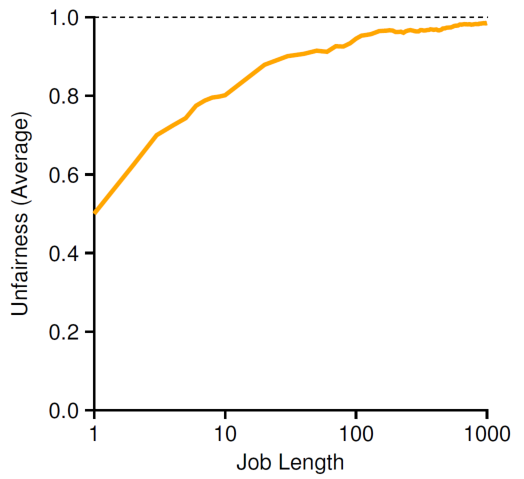 Randomness is amortized over long time scales
Unfair to short job due to randomness
50
Stride Scheduling
Randomness lets us build a simple and approximately fair scheduler
But fairness is not guaranteed
Why not build a deterministic, fair scheduler?
Stride scheduling
Each process is given some tickets
Each process has a stride = a big # / # of tickets
Each time a process runs, its pass += stride
Scheduler chooses process with the lowest pass to run next
51
Stride Scheduling Example
P1: 100 of 400 tickets – 25%
P2: 50 of 400 tickets – 12.5%
P3: 250 of 400 tickets – 62.5%
P1 ran 2 of 8 slices – 25%
P2 ran 1 of 8 slices – 12.5%
P3 ran 5 of 8 slices – 62.5%
52
Lingering Issues
Why choose lottery over stride scheduling?
Stride schedulers need to store a lot more state
How does a stride scheduler deal with new processes?
Pass = 0, will dominate CPU until it catches up
Both schedulers require tickets assignment
How do you know how many tickets to assign to each process?
This is an open problem
53
Scheduling Basics
Simple Schedulers
Priority Schedulers
Fair Share Schedulers
Multi-CPU Scheduling
Case Study: The Linux Kernel
54
Status Check
Thus far, all of our schedulers have assumed a single CPU core
What about systems with multiple CPUs?
Things get a lot more complicated when the number of CPUs > 1
55
Symmetric Multiprocessing (SMP)
≥2 homogeneous processors
May be in separate physical packages
Shared main memory and system bus
Single OS that treats all processors equally
System Bus
Main Memory
CPU 1
CPU 2
L2 Cache
L2 Cache
L1 Cache
L1 Cache
L1 Cache
L1 Cache
Core
Core
Core
Core
56
Hyperthreading
Two threads on a single CPU core
Non-
Hyperthreaded
Core
CPU Busy
CPU Busy
Memory Stall
Memory Stall
Thread 1
CPU Busy
CPU Busy
Memory Stall
Memory Stall
Thread 1
Hyperthreaded
Core
CPU Busy
Memory Stall
CPU Busy
Thread 2
57
Brief Intro to CPU Caches
Process performance is linked to locality
Ideally, a process should be placed close to its data
Shared data is problematic due to cache coherency
P3 writes variable x, new value is cached in CPU 2
P2 in CPU 1 reads x, but value in main memory is stale
Cache hits are fast :)
… but access to P3’s data is slow
P1 has fast access to P2’s data
Memory fetches are slow :(
System Bus
Main Memory
P1 Data
P2 Data
CPU 1
CPU 2
L2 Cache
L2 Cache
P2
P1
P3
P1
P3 Data
L1 Cache
L1 Cache
L1 Cache
L1 Cache
P1
P2
P3
P1
Core
Core
Core
Core
P1
P2
P3
58
NUMA and Affinity
Non-Uniform Memory Access (NUMA) architecture
Memory access time depends on the location of the data relative to the requesting process
Leads to cache affinity
Ideally, processes want to stay close to their cached data
P1
CPU 1
CPU 2
P2
P3
59
Single Queue Scheduling
Single Queue Multiprocessor Scheduling (SQMS)
Most basic design: all processes go into a single queue
CPUs pull tasks from the queue as needed
Good for load balancing (CPUs pull processes on demand)
P2
P1
P2
P3
P4
P5
P1
P3
P4
Process Queue
P1
CPU 0
P2
CPU 1
P3
CPU 2
P4
CPU 3
60
Problems with SQMS
The process queue is a shared data structure
Necessitates locking, or careful lock-free design
SQMS does not respect cache affinity
P5
P2
P4
P4
P5
P3
P1
P2
P3
P4
P2
P1
P5
P2
P1
P1
P3
Process Queue
P3
P1
P5
P4
CPU 0
Worst case scenario: processes rarely run on the same CPU
P2
P4
P1
P5
CPU 1
P2
P3
P1
P5
CPU 2
P3
P1
P4
P2
CPU 3
Time
61
Multi-Queue Scheduling
SQMS can be modified to preserve affinity
Multiple Queue Multiprocessor Scheduling (MQMS)
Each CPU maintains it’s own queue of processes
CPUs schedule their processes independently
P3
P1
P1
P3
P1
CPU 0
Queue 0
P2
P4
P2
P2
P4
Queue 1
CPU 1
62
Advantages of MQMS
Very little shared data
Queues are (mostly) independent
Respects cache affinity
P1
P3
P1
P3
P1
P3
P1
CPU 0
Queue 0
P2
P4
P2
P2
P4
P2
P4
Queue 1
CPU 1
Time
63
Shortcoming of MQMS
Idle the CPU?
Unfair CPU Usage?
…
P1
P1
P1
CPU 0
CPU 0
P1
Queue 0
P2
P4
P2
P2
P4
P2
CPU 1
CPU 1
P2
P4
Queue 1
Time
Time
MQMS is prone to load imbalance due to:
Different number of processes per CPU
Variable behavior across processes
Must be dealt with through process migration
64
Strategies for Process Migration
Push migration
P1
CPU 0 / Queue 0
“I have too many processes, take one”
P2
P4
P3
CPU 1 / Queue 1
Pull migration, a.k.a. work stealing
P1
CPU 0 / Queue 0
“I don’t have enough processes, give me one”
P2
P4
P3
CPU 1 / Queue 1
65
Scheduling Basics
Simple Schedulers
Priority Schedulers
Fair Share Schedulers
Multi-CPU Scheduling
Case Study: The Linux Kernel
66
Final Status Check
At this point, we have looked at many:
Scheduling algorithms
Types of processes (CPU vs. I/O bound)
Hardware configurations (SMP)
What do real OSes do?
Case study on the Linux kernel
Old scheduler: O(1)
Current scheduler: Completely Fair Scheduler (CFS)
67
O(1) Scheduler
Replaced the very old O(n) scheduler
Designed to reduce the cost of context switching
Used in kernels prior to 2.6.23
Implements MLFQ
140 priority levels, 2 queues per priority
Active and inactive queue
Process are scheduled from the active queue
When the active queue is empty, refill from inactive queue
RR within each priority level
68
Priority Assignment
Static priorities – nice values [-20,19]
Default = 0
Used for time slice calculation
Dynamic priorities [0, 139]
Used to demote CPU bound processes
Maintain high priorities for interactive processes
sleep() time for each process is measured
High sleep time  interactive or I/O bound high priority
69
SNP / NUMA Support
Processes are placed into a virtual hierarchy
Groups are scheduled onto a physical CPU
Processes are preferentially pinned to individual cores
Work stealing used for load balancing
70
Completely Fair Scheduler (CFS)
Replaced the O(1) scheduler
In use since 2.6.23, has O(log N) runtime
Moves from MLFQ to Weighted Fair Queuing
First major OS to use a fair scheduling algorithm
Very similar to stride scheduling
Processes ordered by the amount of CPU time they use
Gets rid of active/inactive run queues in favor of a red-black tree of processes
CFS isn’t actually “completely fair”
Unfairness is bounded O(N)
71
Red-Black Process Tree
Tree organized according to amount of CPU time used by each process
Measured in nanoseconds, obviates the need for time slices
Add the process back to the tree
Rebalance the tree
Left-most process has always used the least time
Scheduled next
17
15
25
25
22
27
38
17
27
22
72